de Efeze brief (8)
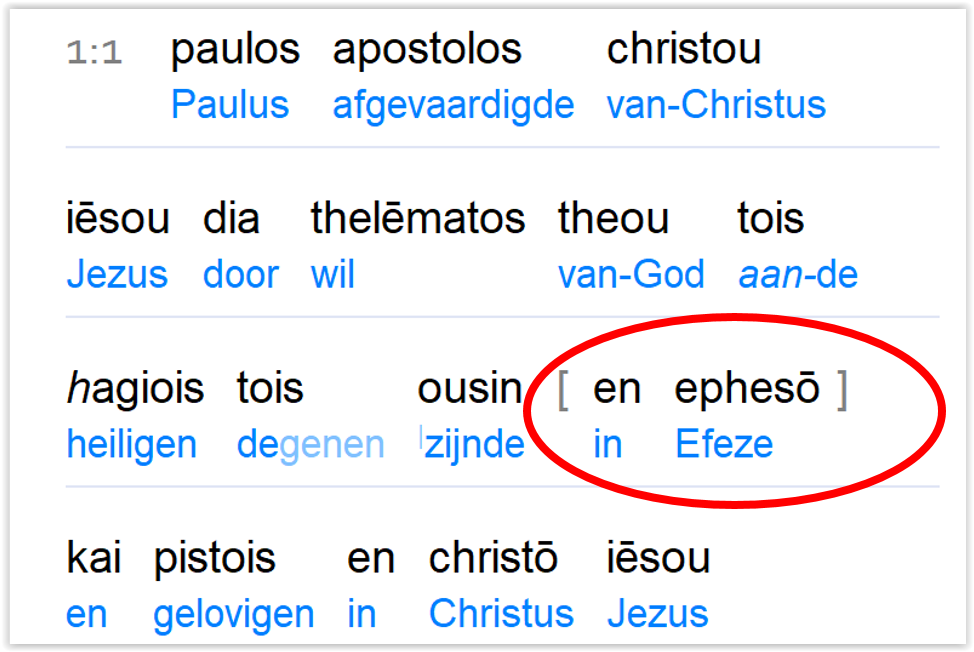 20 december 2020
Hendrik Ido Ambacht
Vorige keer:
Efeze 3
1 Ter wille van dit is het, dat ik, Paulus, voor jullie, de natiën, 
de gevangene van Christus Jezus ben,
2 aangezien jullie zéker horen van het beheer van de genade van God, 
dat aan mij gegeven wordt voor jullie,
3 dat aan mij door onthulling het geheim bekendgemaakt wordt, 
zoals ik tevoren daarvan in het kort schreef.
Efeze 3
4 Daarnaar kunnen jullie al lezende mijn inzicht 
in het geheim van de Christus verstaan,
5 dat in andere generaties 
niet bekend wordt gemaakt 
aan de zonen van de mensen, 
zoals het nu werd onthuld 
aan zijn heilige afgevaardigden en profeten, 
dat in geest
6 de natiën samen-lot-bezitters zijn,
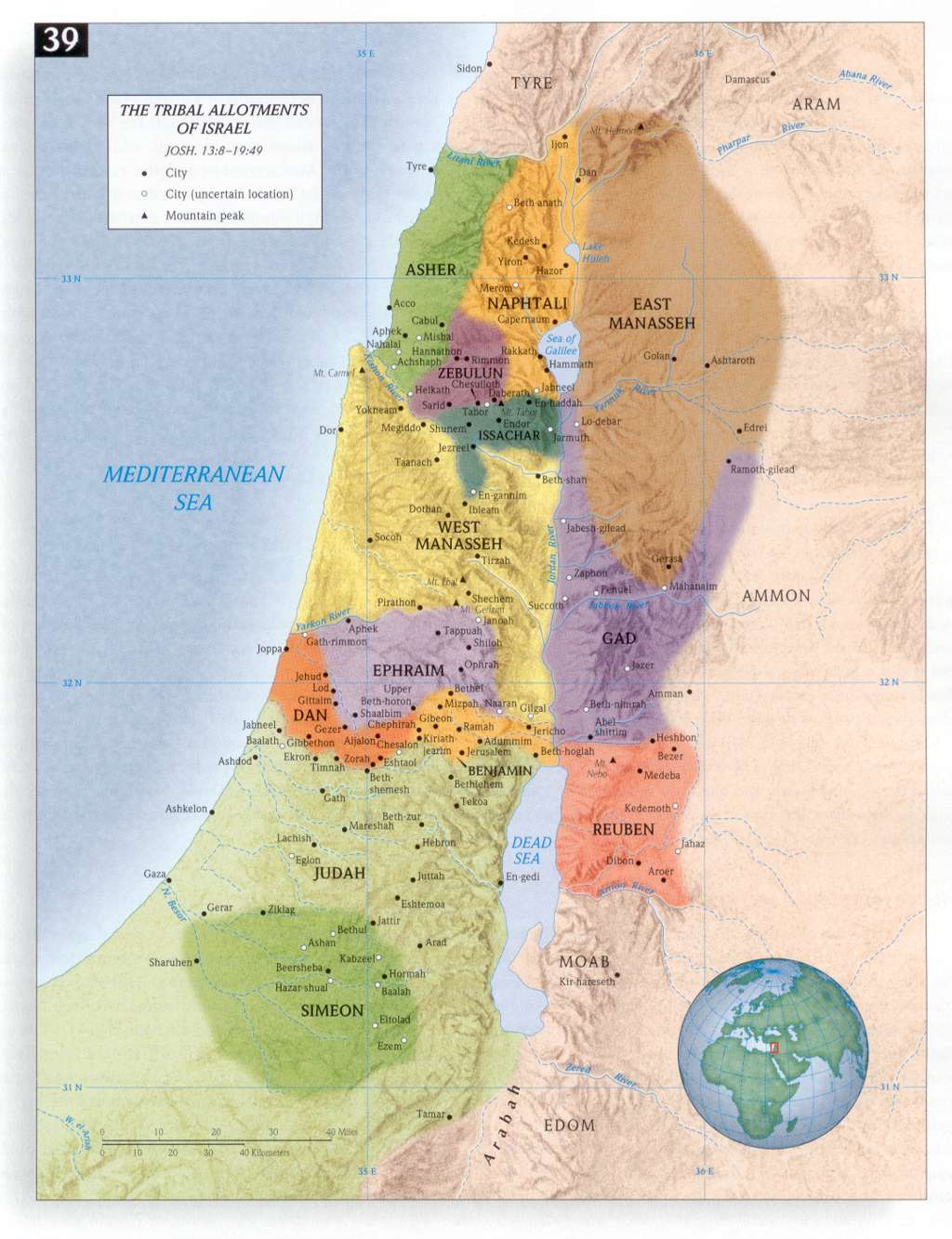 Efeze 3
(…)
dat in geest
6 de natiën samen-lot-bezitters zijn, 
samen-tot-het-lichaam-behoren 
en samen-deelhebbers van de belofte in Christus Jezus 
door het goede bericht,
7 waarvan ik een bediende werd naar het geschenk van de genade van God, dat aan mij gegeven wordt naar de inwerking van zijn macht.